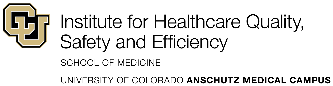 Project:
Project Leader:
Coach:
Background:
Brief description of current state and background which prompted the change initiative.  This section should be able to succinctly make the case for the “sense of urgency” for why the status quo needs to change which would resonate with key stakeholders.
Guiding Coalition
Names of members of your core leadership team. Members of project design and implementation team, essential champions, and executive sponsor for your project.
Vision
Describe your vision for what your change could accomplish.  Often this is described in terms of alignment with mission and values of the stakeholders or institution.  The vision should inspire others to strive to attain your proposed change.  Communicate this vision relentlessly.
Project Objective(s)
A good and focused objective is consistent with SMART principles.  
Remove barriers and empower for action:
Specific
Measurable
Attainable
Relevant
Time Bound
Plan to recognize and celebrate short term wins “hoopla”
Key Stakeholders
Who will be touched by your project OR could influence it’s success.  Include end users, groups essential to roll-out, and individuals with the power/influence to prevent your project’s success
Project Timeline
Don’t let up!
Implementation Plan/Empower Action
Specific tactics you will use to achieve the project initiative.  Steps to determine what specific interventions will be used and how change will be implemented
How will progress be translated into sustainable change?
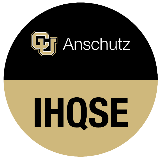 Communication Plan
Details of both Vision and Methods (in-person, email, phone calls, group meetings, newsletters) and frequency for communication to your key stakeholders.
*Modified from Colorado Institute for Quality Project Charter and John Kotter’s Steps of Leading Change.
[Speaker Notes: Print using Tabloid paper size]